CMOS Common Source Amplifier
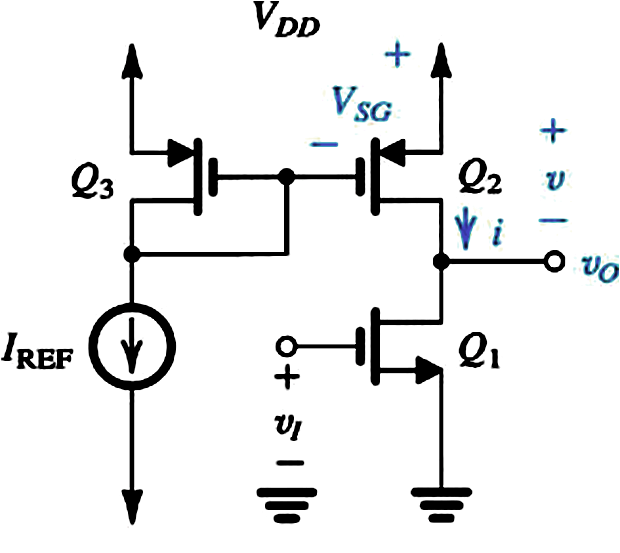 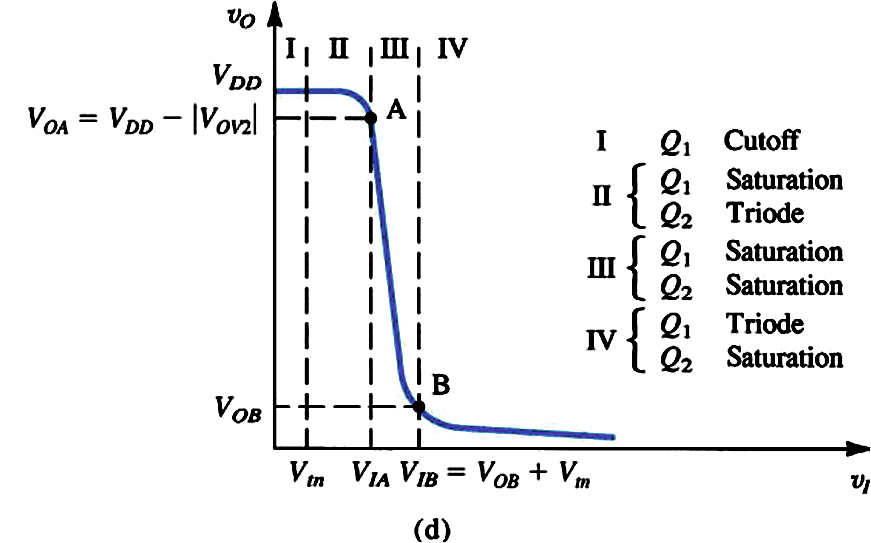 Based on input voltage vI, vo follows the voltage transfer characteristics curve
Region III is the high gain region: Q1 and Q2 are in saturation 
VIA < vI  <VIB
VOB < vo  <VOA
1
Q2 saturation
I-V (Q2)
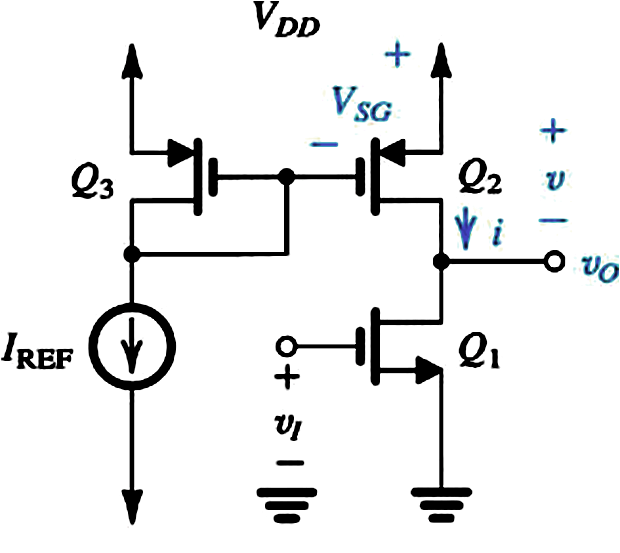 i
i
(1) vo=VDD
Q2 saturation
Function of v, 
Function of vo
v = VDD – vo
Q2 sat: vo < VDD-|VOV2|
(2) v=|Vov2|
(1) v=0
vo
(2) vo=VDD-|Vov2|
v
2
EECE 311 - Introduction
I-V (Q1)
Q1 saturation
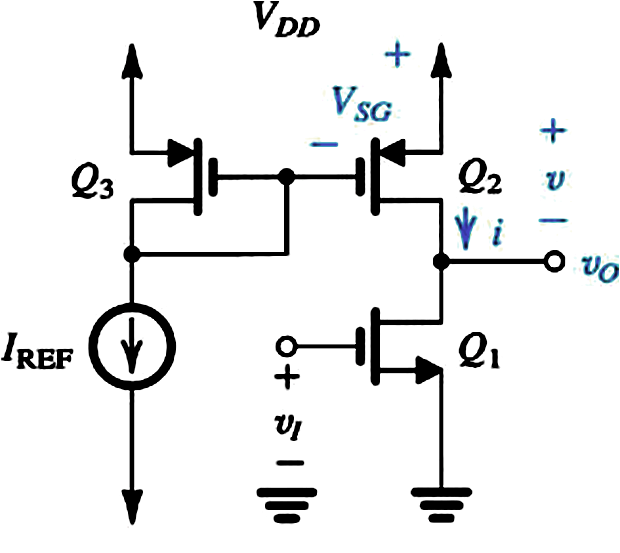 i
Increasing vi
vo
I-V of Q1 
Function of vo,
3
EECE 311 - Introduction
Q1 & Q2 (i vs. vo)
Q1 saturation
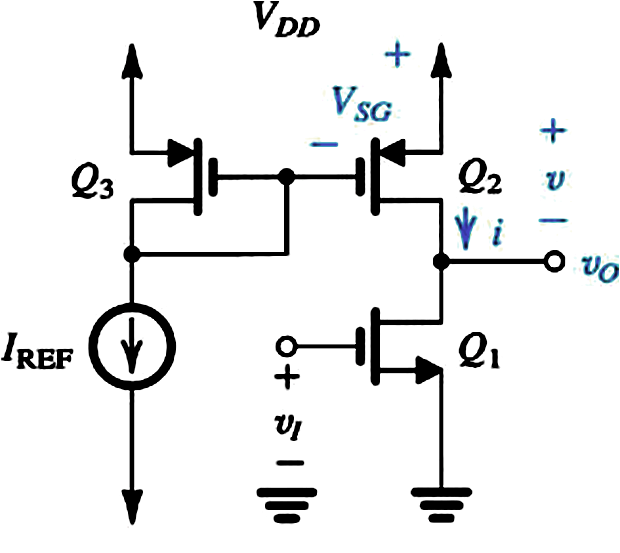 i
i
(1) vo=VDD
Q2 saturation
Intersection of 
I-V(Q1)   
I-V(Q2) 
provides the solution space
vo
vo
(2) vo=VDD-|Vov2|
4
EECE 311 - Introduction
Q1 & Q2 (i vs. vo)
Q1 saturation
i
(1) vo=VDD
Q2 saturation
vo
(2) vo=VDD-|Vov2|
(3) vo=Vov1
VOB
VOA
Q1 sat: vo >|VOV1|
Q2 sat: vo < VDD-|VOV2|
5
EECE 311 - Introduction
Q1 & Q2 (i vs. vo)
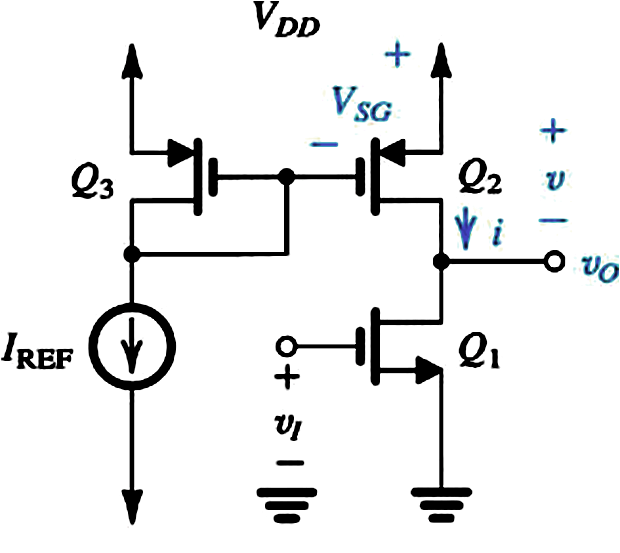 Q1 saturation
i
(1) vo=VDD
Q2 saturation
vo
(2) vo=VDD-|Vov2|
(3) vo=Vov1
VOB
VOA
6
EECE 311 - Introduction
Solution:
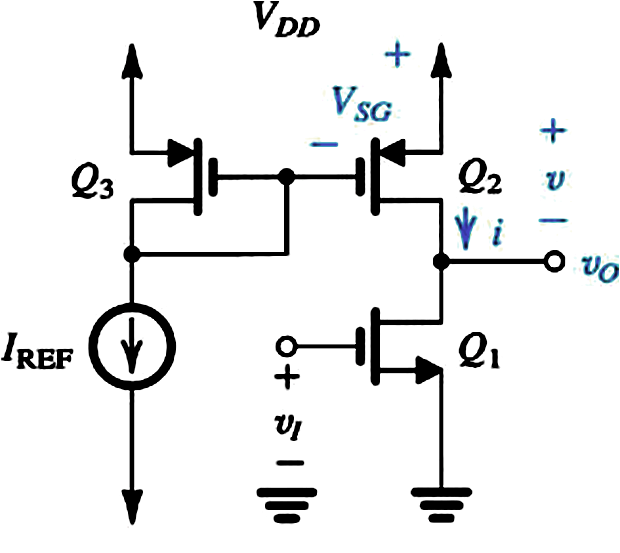 We will neglect channel-length modulation inDC analyses.
(i.e., when we solve for ID, VOV)

When we solve for small  signal 
parameters we will consider those 
effects
7
[Speaker Notes: Only added comment in red]